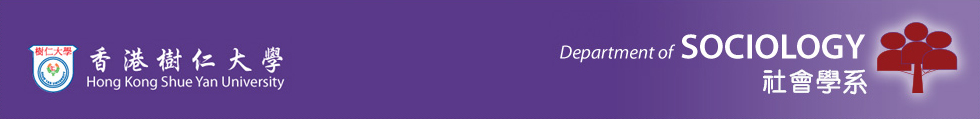 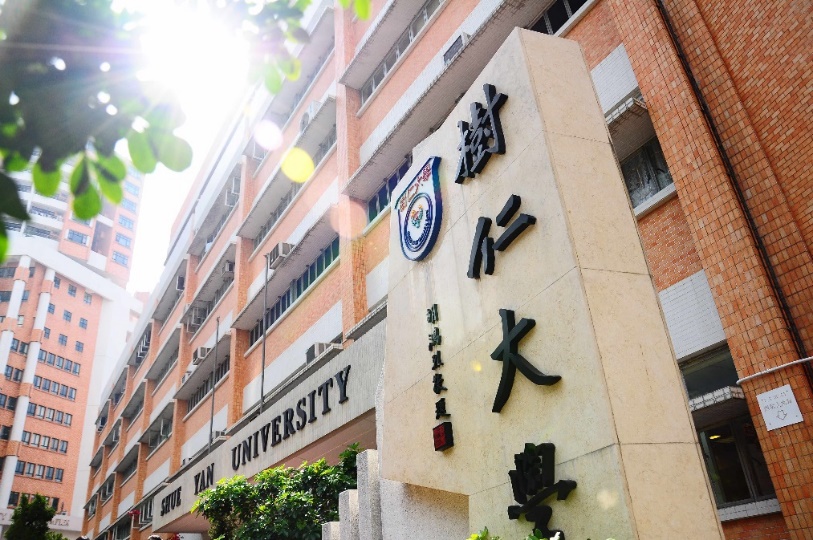 2022-23年度
升三年級同學修科指引
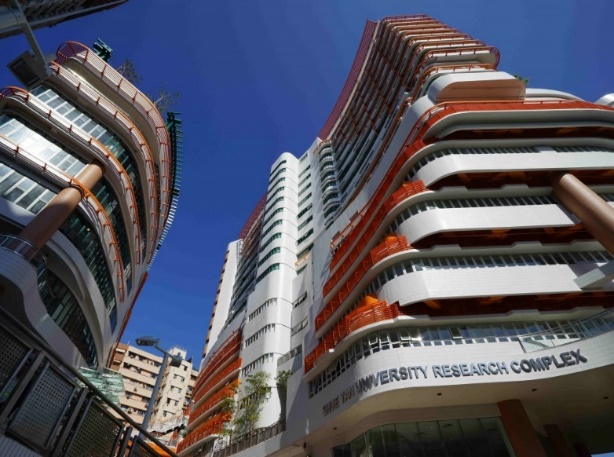 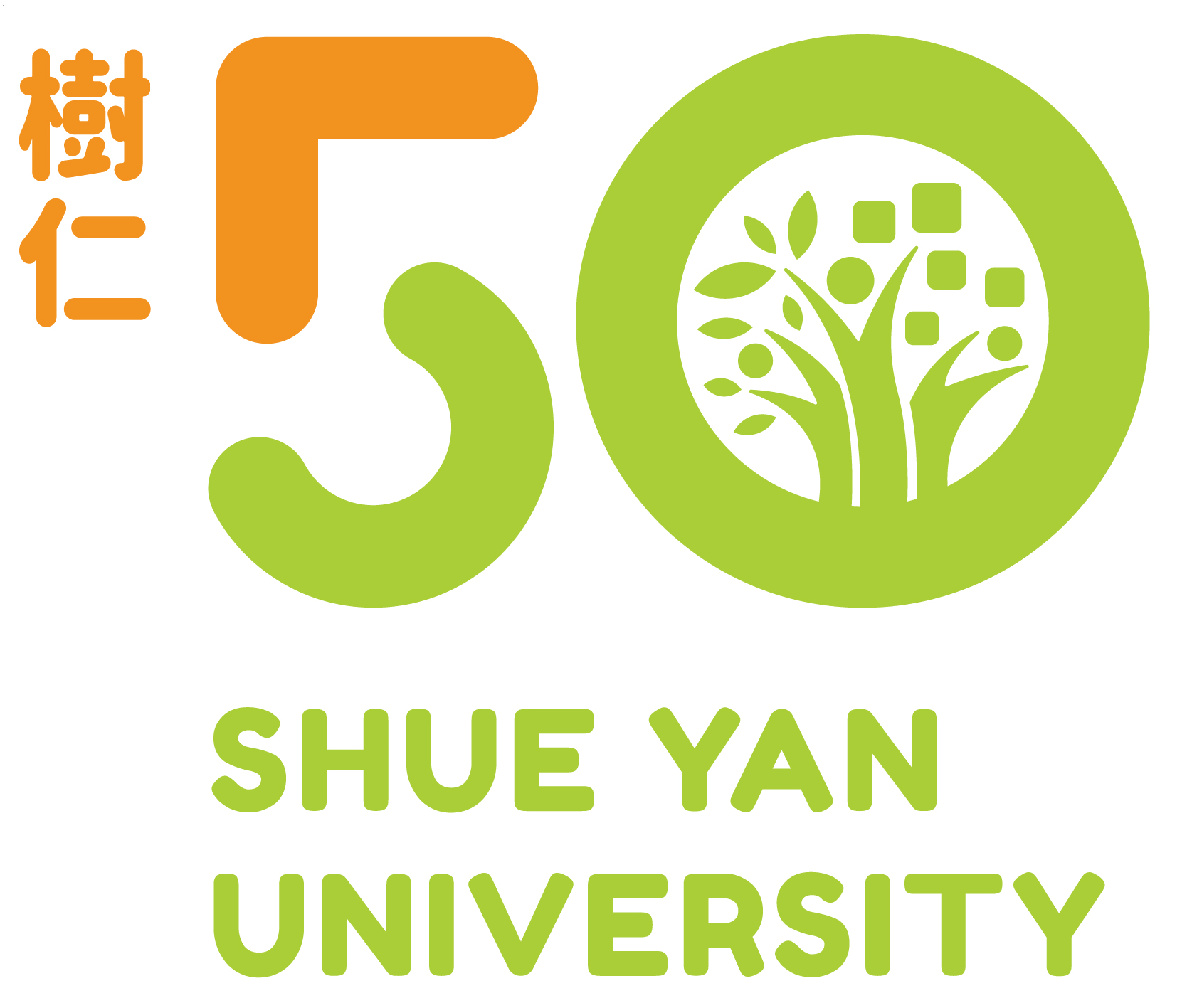 (四年共修124學分畢業)
1
*The Departmental Elective Courses offered might be subjected to change.